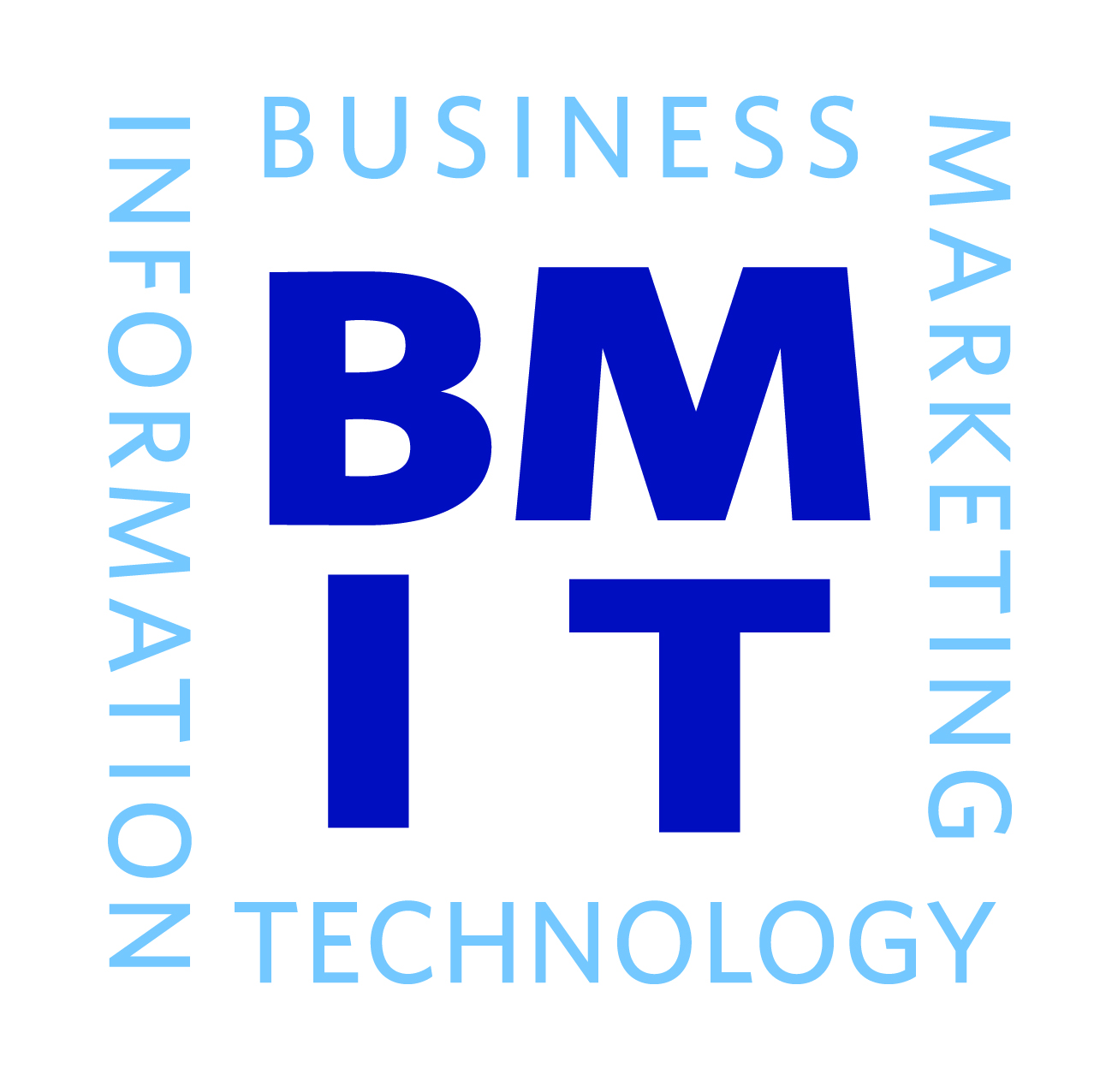 Magnet Meeting – BMIT - March 9th, 2021
(Business Marketing Magnet)
Michelle Wargo – wargo@aaps.k12.mi.us
Craig Jobe – jobec@aaps.k12.mi.us
Bmitclasses.weebly.com (class syllabi and projects)
10th Grade - two trimesters

Class 1: Business Principles – learning basic foundations of business

Class 2: New Venture Planning – student will develop their own new business idea and write a business plan for this
Program – Overview of class topics
Junior Year (two trimesters)
11th Marketing Foundations A & B 

**Very Important** (both classes count toward .5 Econ credit or .5 English Elective) 
This means your student does not need to take econ – they can take a common assessment for credit.  If they choose the English credit, there is no assessment. 

Class A will consist of learning the foundations of marketing – lots of group projects and a very hands on, creative class

Class B will consist of internet marketing, global marketing and running the school store
Senior Year - all year
12th – Business Leadership Capstone and Research (all year long) – students will work on their capstone project to put together all learnings from 10th and 11th grade classes.  This project can be a needs analysis for a local business or a social enterprise business plan.

12th – Business and Marketing Internship (with approval) – this is optional and our business department will work with student to find a placement that fits them.  This is two hours out of the school day and can be from 3 days a week to all 5 and can be one tri or all 3. Fourth and 5th hour commitment. Very flexible.
Expectations/Goals for BMIT
-On time to class, work in on time and to best of ability, work hard, take things seriously and be professional at all times
*Cannot fail a class or student will not move on due to prereq and will be dropped from magnet
        	-Need to be organized and focused
        	*Achievement Plan – will be created if student is not meeting expectations
-Be able to work independent to do research on topics and not need one on one guidance all the time
        	-Be a team player – able to work in groups and delegate work
        	-Do outside research – make connections and network
        	-Be able to speak in front of classmates as presentations are a must
Volunteering
-5 hours each trimester that they have a BMIT class (25 pts total)
        	Should not be with a parent

-Recommend business related (if wanting internship) otherwise things like
Humane Society, Red Cross, Food Gatherers are just fine
All students master content (70% is process grading, 20% is mastery grading, 10% is final grading)
        	Students move ahead as needed
        	Work in smaller learning groups or with a partner
        	Lunchtime help
        	Differentiated/Modified Learning/Assignment
        	Student mentoring
*All retakes and late work must be complete within two weeks of original due date and must have communication with teacher
Mastery learning is not a time to just assume there is a redo or that your student can make changes to things to get to the 80% - students must be in class and be an active member to learning and re-teaching for this to be true
Mastery Learning
Reminders:
No summer work or preparations are needed prior 
to the Fall start

Students should not take the Marketing elective – they will take Marketing via BMIT Magnet Junior year and it is very similar content